EXECUTIVE PRIVILEGE
UNITED STATES v. NIXON
ZHANG Wei
December 7, 2021
TABLE OF
CONTENTS
01
Facts
02
Arguments
Watergate Scandal
Development of the case
Arguments for US
Arguments for Nixon
03
Decision
04
Impact
A unanimous 8-0 decision
Majority opinion
Nixon’s resignation
Presidential Privilege
FACTS -
WATERGATE SCANDAL
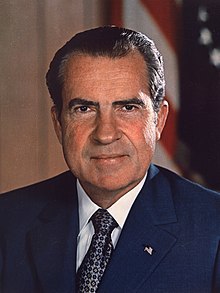 Richard Nixon 
37th President of the United States
January 20, 1969 – August 9, 1974
Republican

Watergate Scandal (1972 Election)
June 1972: Five men broke into Democratic National Committee Headquarter (in Watergate Complex)
FACTS -
INVESTIGATIONS
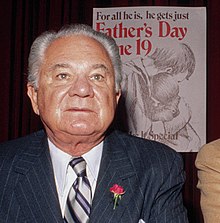 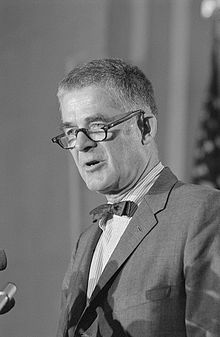 May 1973: 
Attorney General appointed Archibald Cox to the position of special prosecutor, charged with investigating the break-in.
[Speaker Notes: Nixon fired Cox,
precipitating the immediate departures of both Attorney General and Deputy Attorney General (“Saturday Night Massacre”)
A firestorm of protest, forcing Nixon to appoint a new special prosecutor, Leon Jaworski.]
FACTS -
NIXON’S TAPES
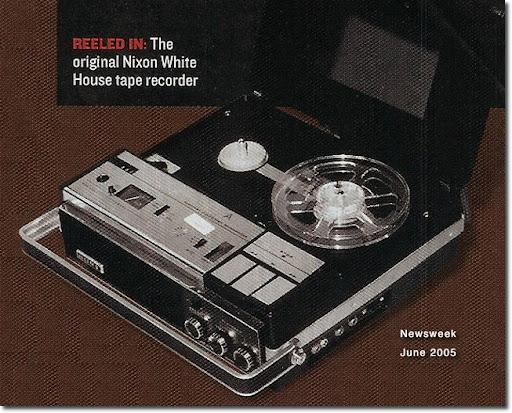 a tape-recording device in the Oval Office
FACTS -
SATURDAY NIGHT MASSACRE
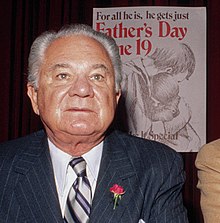 October 1973: 
Nixon fired Cox
Attorney General and Deputy Attorney General left office.
Protest, forcing Nixon to appoint a new special prosecutor, Leon Jaworski.
[Speaker Notes: Nixon fired Cox,
precipitating the immediate departures of both Attorney General and Deputy Attorney General (“Saturday Night Massacre”)
A firestorm of protest, forcing Nixon to appoint a new special prosecutor, Leon Jaworski.]
HOW IT MOVED THROUGH THE COURT SYSTEM
District Court
1: issued a subpoena ordering Nixon to turn over tape recordings (transcripts)
2: ruled against Nixon and insisted the release of more tapes
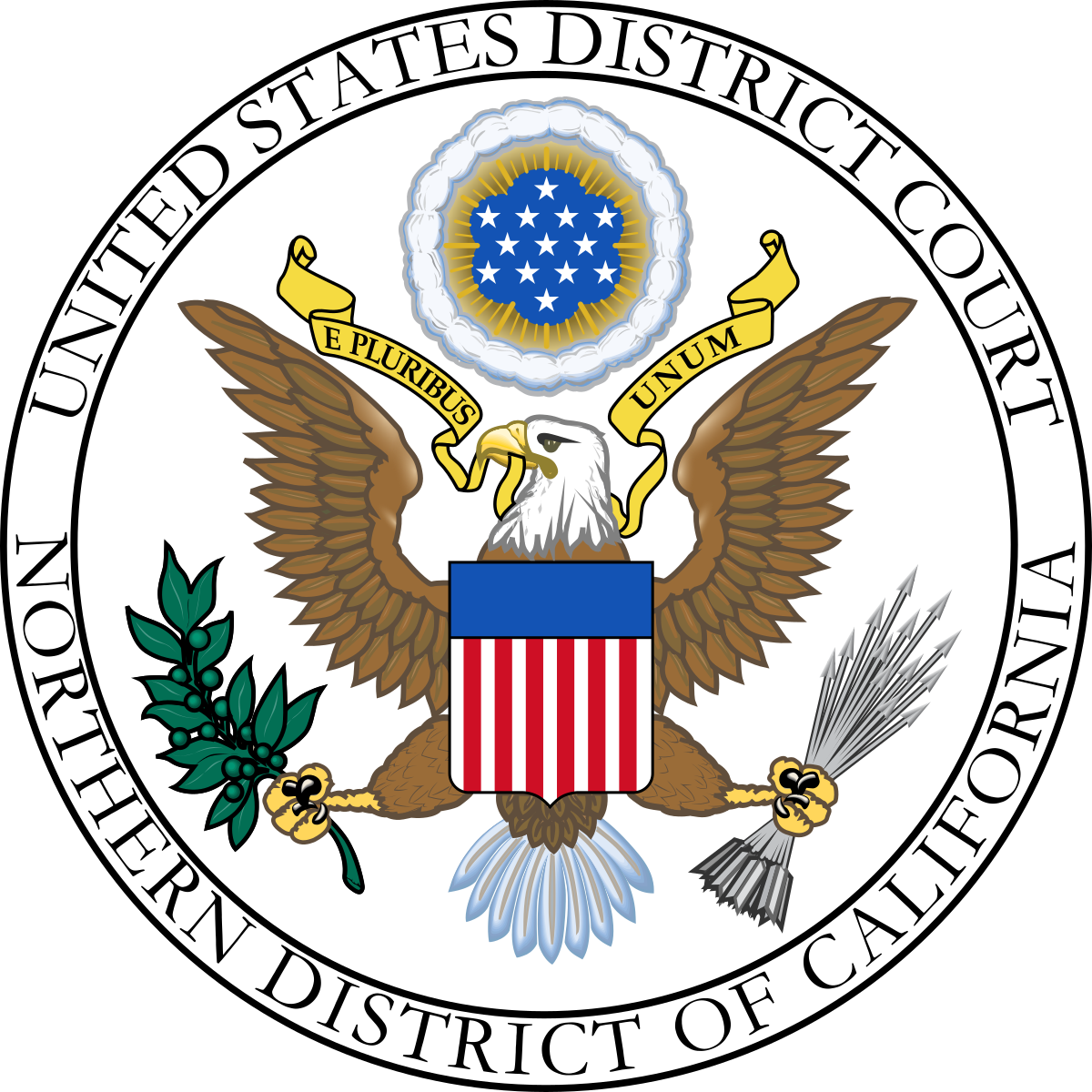 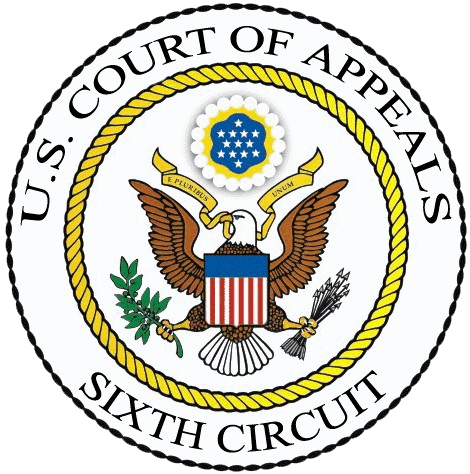 Circuit Court
Nixon appealed the District Court’s decision and requested to quash the subpoena.
Jaworski asked the Supreme Court to hear the case.
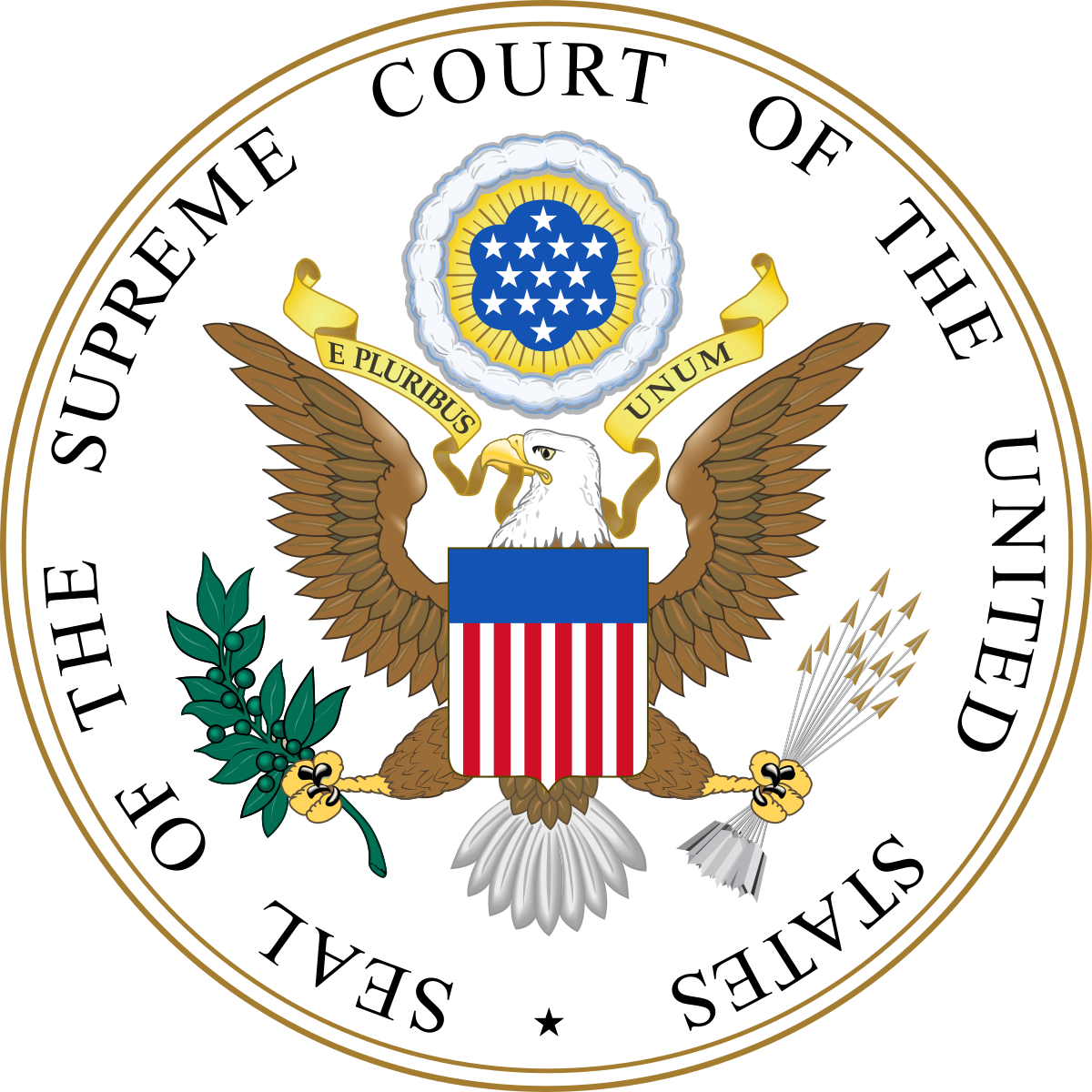 Supreme Court
United States v. Nixon (1974)
Argued: July 8, 1974
Decided: July 24, 1974
ISSUE
Does the president have an absolute right to withhold certain information based on ”executive privilege“?
Does the president have an absolute right to withhold certain information based on executive privilege?
NO
YES
Judicial Review: The courts must be able to hear challenges to the president’s executive privilege, as this case raises a constitutional question
Separation of Powers: This case cannot be heard in the courts because it involves a dispute within the executive branch.
Confidentiality = candid advice.
Absolute & Extended
Executive privilege is not absolute. 
Checks and Balances
Limited ≠ cease to exist
DECISION
8-0
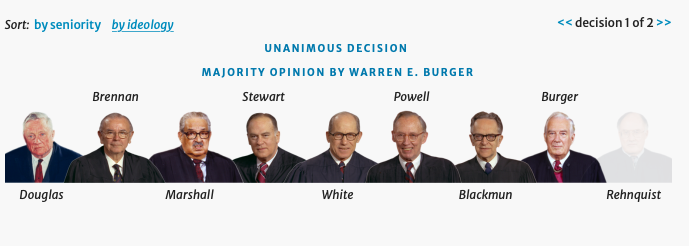 The Court ruled in favor of the United States and against President
DECISION
8-0
Chief Justice Burger asserted: 
1. ∵The executive privilege flows from the Constitution and the Court is the ultimate interpreter of that Constitution; 
   ∴ it was for the Court and not the president to define the scope of the privilege. (Marbury v. Madison)

2. ∵ The claim of privilege did not rest on the ground that the tapes contained military or diplomatic secrets; 
    ∴ it was appropriate to subordinate the privilege to the search for truth in a criminal trial. (Fifth Amendment‘s guarantee of due process).
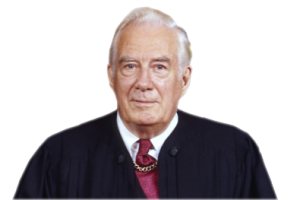 Burger
“Absent a claim of need to protect military, diplomatic, or sensitive national security secrets, we find it difficult to accept the . . . [absolute] confidentiality of presidential communications .”
—Chief Justice
Warren Burger
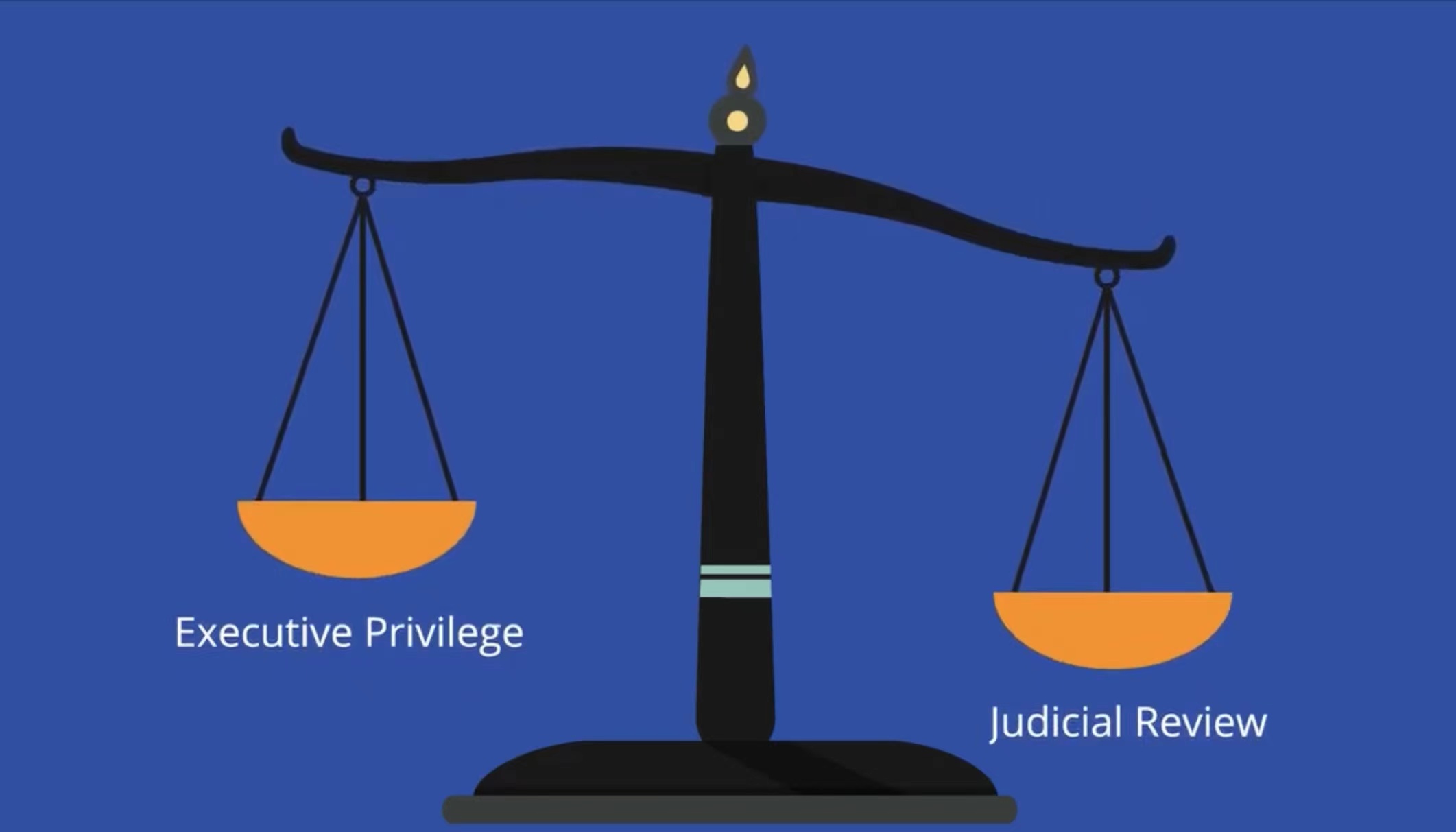 DECISION
8-0
Judicial Review: The courts must be able to hear challenges to the president’s executive privilege, as this case raises a constitutional question
Burger
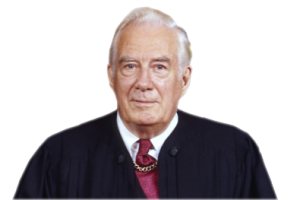 The Court ruled in favor of the United States and against President
IMPACT
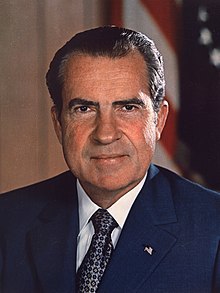 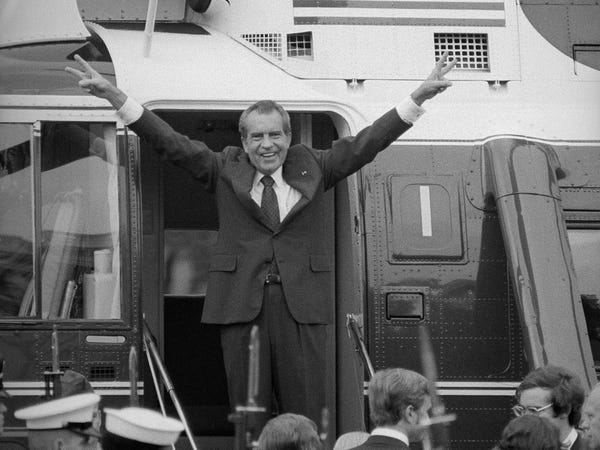 On Richard Nixon 
Nixon turned over the tapes
Nixon Resigned

On Executive Privilege
The first time the Supreme Court acknowledged that an executive privilege exists
IMPACT -
NIXON’S TAPES
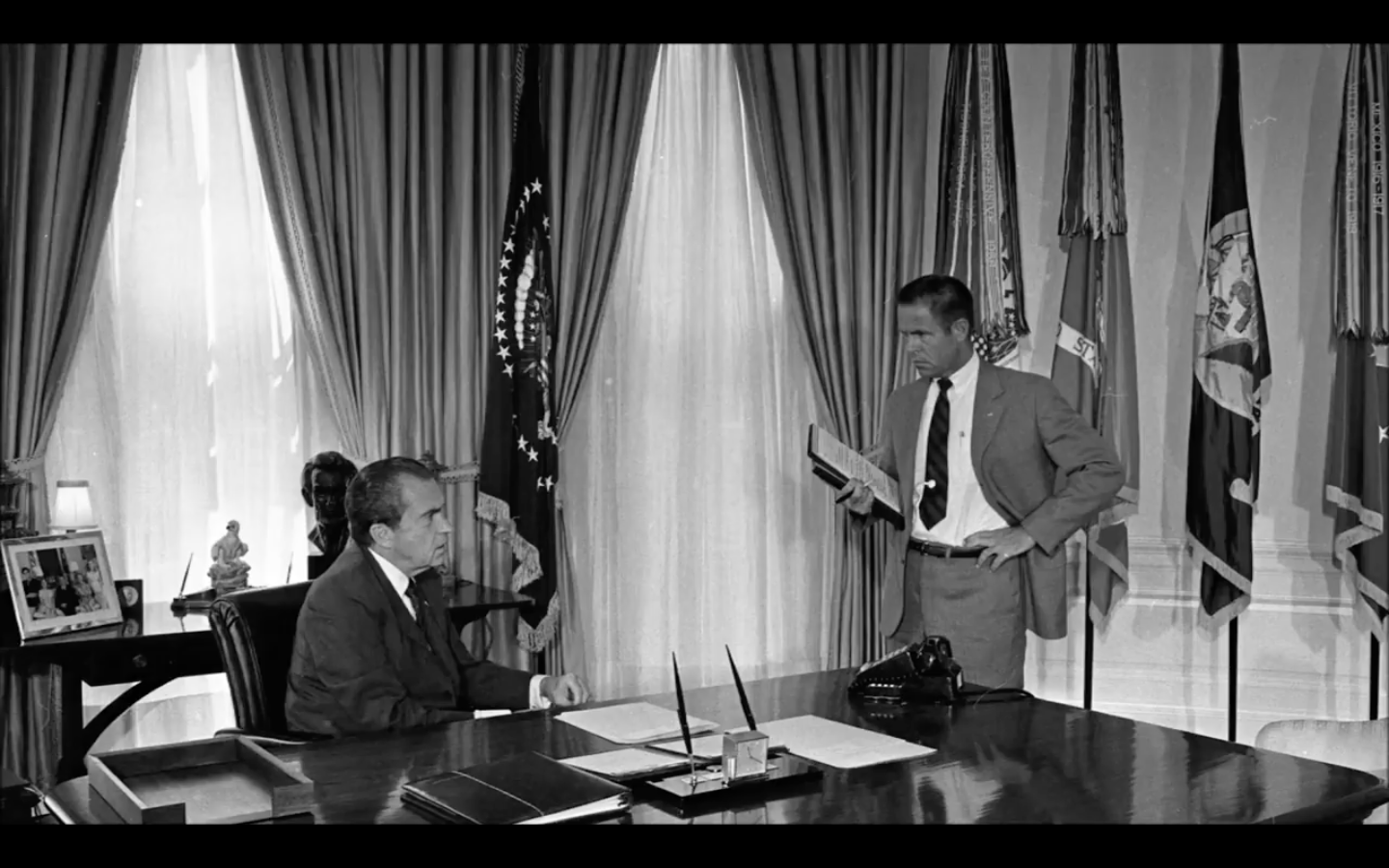 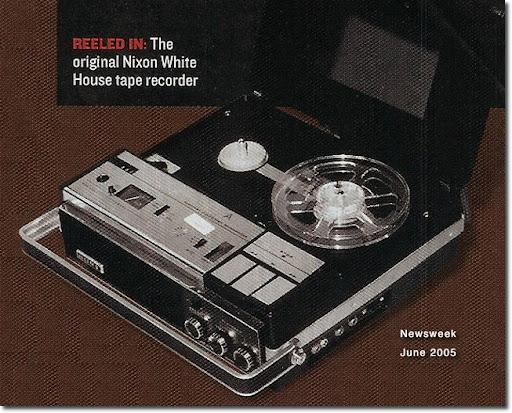 On June 23, 1972, President Richard Nixon met with Chief of Staff Haldeman in the White House. 
This meeting was captured by recording devices in the Oval Office.
IMPACT
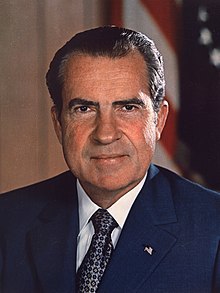 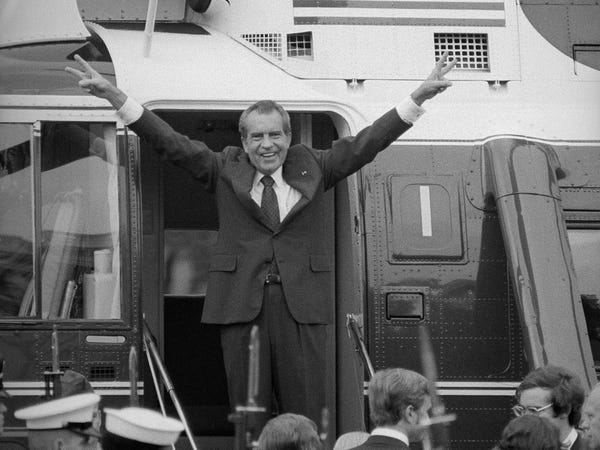 On Richard Nixon 
Nixon turned over the tapes
Nixon Resigned

On Executive Privilege
The first time the Supreme Court acknowledged that an executive privilege exists
POST-WATERGATE ERA:
USAGE OF EP
Works Cited
Chemerinsky, E. (2019). Constitutional law: principles and policies. New York, NY. Wolters Kluwer.
Waxman, O. B. (2019, June). President Trump invoked executive privilege. Here’s the History of that Presidential Power. Time. Retrieved from: https://time.com/5605930/executive-privilege-history/
"Smoking Gun": Richard Nixon and Bob Haldeman discuss the Watergate break-in, June 23, 1972. https://www.youtube.com/watch?v=ehKRQ0N-dIg
"United States v. Nixon." Oyez, www.oyez.org/cases/1973/73-1766. Accessed 5 Dec. 2021.
MANY
THANKS!
Do you have any questions?

Powers of President – Executive Privilege
United States v. Nixon
PRESENTED BY ZHANG WEI
DECEMBER 7TH 2021, AMERICAN CONSTITUTION